Monday September 18. 2017
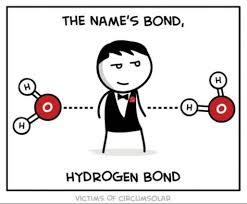 Learning Target:1.  Identify that organic compounds contains carbon and other elements such as: hydrogen, oxygen, nitrogen, phosphorus, or sulfur.2.  Recognize that radiant energy from the Sun is transformed into chemical energy through the process of photosynthesis.
Science Starter:
1.  Begin chart on pg. 6 of the Matter and Energy in Ecosystems Workbook.
Workbook Pg. 6
Daily Agenda
Good Things-  Welcome Back!!!

Tokens and Table Points and Table Jobs
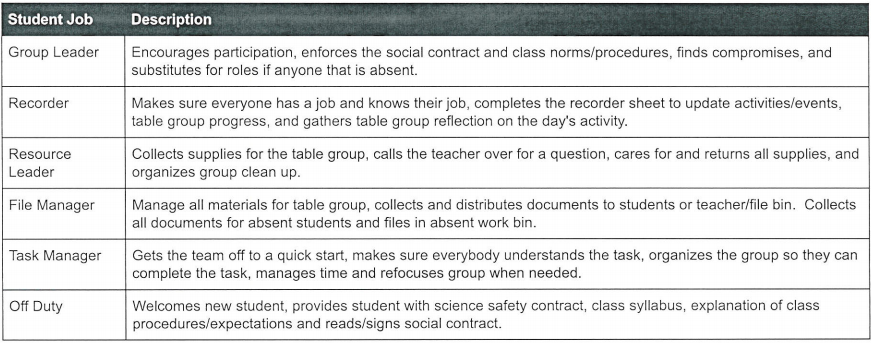 1.  Photosynthesis Video

Pg. 16 in Matter and Energy Workbook Notes

Pg. 13– Reading on Photosynthesis

Exit ticket– This will be graded.
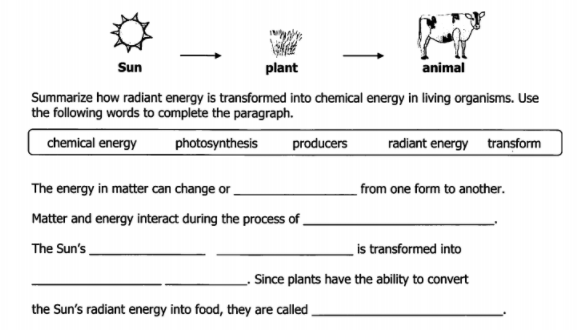